单元设计
目 录
课程定位
3
1
2
4
教学目标
单元任务
单元教学实施
管理心理学属于应用性课程，主要讲授如何将心理学的基本知识应用到组织人力管理的过程中。这一课程以普通心理学、人格心理学为基础，是心理学知识应用的延伸。课程的学习能够提高学生应用心理学知识的能力，增强学生的知识专业水平。
    在教学过程中，对学生有这些要求：一是学习应该认真阅读指定教材，并且主动复习社会心理学、人格心理学等心理基本课程；二是学生要认真分析指定的案例，并且积极寻找与案例相关的知识或支撑性的资料；三是在课堂上要认真听讲，积极发言，主动参与老师安排的讨论活动。
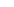 知识目标
能力目标
素质目标
❶了解管理心理学的研究内容、学科性质、研究逻辑和研究方法；
❷了解管理心理学的博弈论；
❸了解动机的内涵、类别；了解如何激发和调试动机；
❹了解和理解中西方激励理论和文化相对性；
❺了解知觉和社会知觉的内涵，理解组织中社会知觉的类别和归因及其作用；
❻了解知识、组织学习内涵和模型，克服学习智障；
❼了解情绪劳动、应激和心理契约的内涵和作用；
❽了解领导、领导者内涵和胜任特征模型
❶具备运用激发和调试社会性动机的能力；
❷具备制定合理的激励措施和政策的能力；
❸具备针对不同情况合理进行决策的能力；
❹具备缓解工作倦怠、挫折管理和员工卷入管理的能力；
❺具备合理处理人际关系的能力，具备记性机构化面试和非结构化面试的能力；
❻具备建设管理团队的能力，具备处理冲突的能力。
❶分析能力：能准确分析组织发展过程中的现象和问题，分析这些现象和问题产生的原因；
❷决策能力：能准确地根据组织发展过程中的归因分析，进行准确合理的做出个体决策和群体决策；
❸管理能力：能充分有效的发挥组织资源，实现1+1>2，并能充分的利用组织的各类资源进行组织管理，实现组织的目标。
管理心理学的重要理论举例
博 弈 论
引导式教学、互动式教学、
情景式教学
教师引导作用
引导、分析、答疑、纠错
项目 + 任务驱动
合作博弈的案例：
囚犯两难困境
(prisoners’ dilemma)。
课后任务
课前任务
课堂任务
分析总结
非合作博弈的案例：
智猪博弈
（boxed pig game）
思考、分析、提问、提升
学生主体作用
自主式思考、角色式学习
协作式学习
课前任务
课前任务
课前任务
课堂任务
课堂任务
课堂任务
课堂任务
给出任务
项目
合作博弈的案例：囚犯两难困境(prisoners’ dilemma)
  甲乙两名嫌疑犯作案后被警察抓住，分别被关在不同的屋子里受审，双方不能互通消息，每名嫌疑犯都面临坦白和不坦白两种选择。
  警察告诉他们：在两人都坦白的情况下，各判刑5年；在两人都不坦白的情况下，各判刑0年；在一人坦白另一人不坦白的情况下，坦白的一方会被从轻处罚，只被判刑1年，不坦白的一方则被重判10年。可以根据坦白后是否会受到制裁两种情况来讨论最终的均衡结果。
给出任务
项目
假设猪圈里有一大一小两头猪，猪圈的一头有一个猪食槽，另一头有一个按钮，控制着猪食的供应。按一下按钮就会有10个单位的猪食进槽，供猪食用，但谁按按钮谁就得付出2个单位的效用成本。
  如图，如果大猪与小猪同时去按按钮，大猪吃到7个单位的猪食，小猪吃到3个单位的猪食；如果小猪去按按钮，等奔过来后只能吃到1个单位的猪食（扣去成本，得到的效用为-1），先吃的大猪则可吃到9个单位猪食，即得到9个单位的效用；如果大猪去按的情况下，小猪能吃到4个单位的猪食，大猪能能吃到6个单位的猪食（扣除成本，得到效用为4）；当然，如果都不去揿按钮，原地等待，则无猪食进槽，得到的效用均为0。
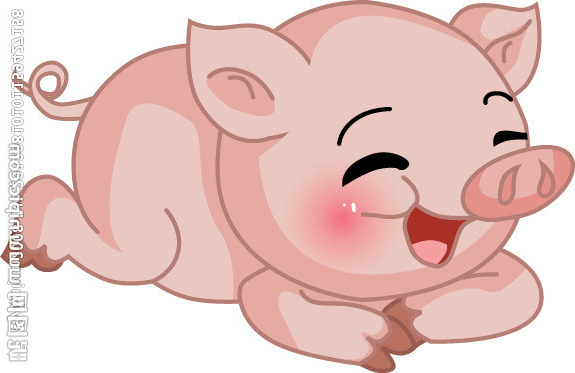 Hi,我是小猪
Hello，I am the big pig
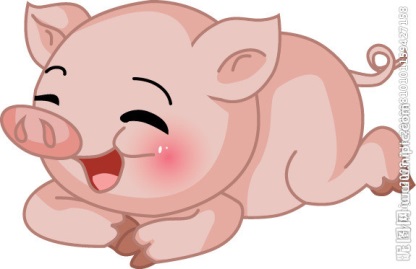 a.小猪按按钮，大猪吃掉9个单位的猪食，不消耗能量
a.小猪只能吃到1个单位的猪食，消耗2个单位的能量
1.食槽里共有10个单位的猪食;
2.按按钮者会先消耗两个单位的能量；
a.小猪按按钮，大猪吃掉9个单位的猪食，不消耗能量
a.小猪按按钮，大猪吃掉9个单位的猪食，不消耗能量
b.如果同时到食槽，大猪吃7个，损失2个
b.同时到食槽，小猪吃到3个，损失2个
b.如果同时到食槽，大猪吃7个，损失2个
b.如果同时到食槽，大猪吃7个，损失2个
b.如果同时到食槽，大猪吃7个，损失2个
V S
c.大猪按按钮，大猪可以吃到6个单位，损失2个单位
c.小猪可以吃到4个单位的猪食，不损失能量
c.大猪按按钮，大猪可以吃到6个单位，损失2个单位
c.大猪按按钮，大猪可以吃到6个单位，损失2个单位
c.大猪按按钮，大猪可以吃到6个单位，损失2个单位
小猪（little pig）
大猪（big pig）
师生共同解决相关知识点
（1）合作博弈的主要内容；
（2）囚犯两难案例的主要结论是什么？
（3）为什么个体理性为反而会导致集体结果的不妙；（重点）
（4）非合作博弈的主要内容（重点和难点）
（5）智猪博弈的主要结论是什么？
（6）不同状态下非合作博弈所导致的结果不同；（难点）
课堂任务
课后任务
学生独立完成任务
课后作业
寻找日常生活中身边的合作博弈和非合作博弈的案例进行案例分析。
hanks